The New Survey
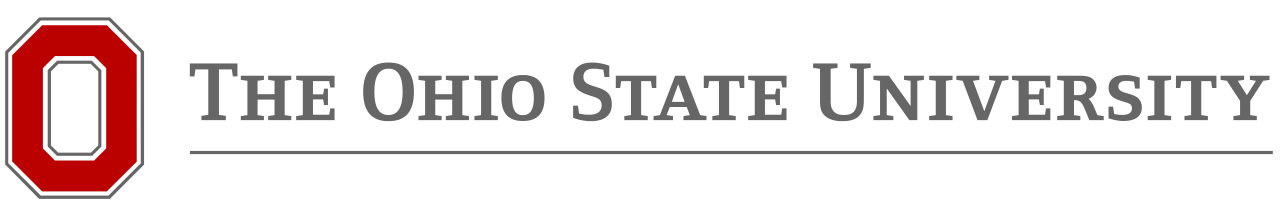 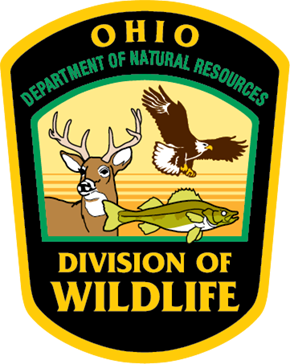 MaLisa Spring
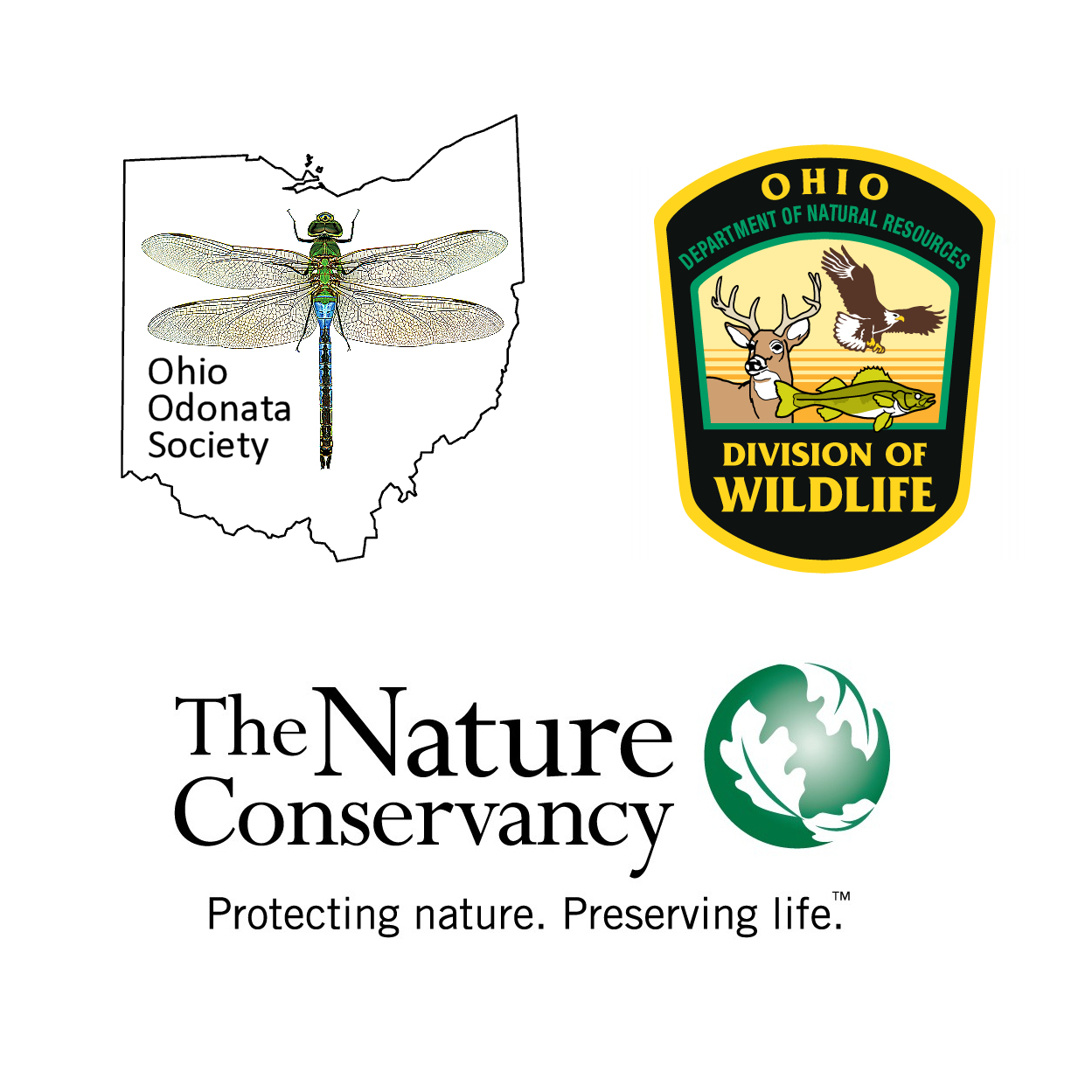 Goals:
 Identify every species known for each county, including new records, and rare species
Determine current distribution and abundance 
 Access historical collections and incorporate into database
 Create a layperson book on all Ohio Odonata with distribution maps
Where are we now?
Data from OOS up to Dec ’16
Maps made in R with ggmaps
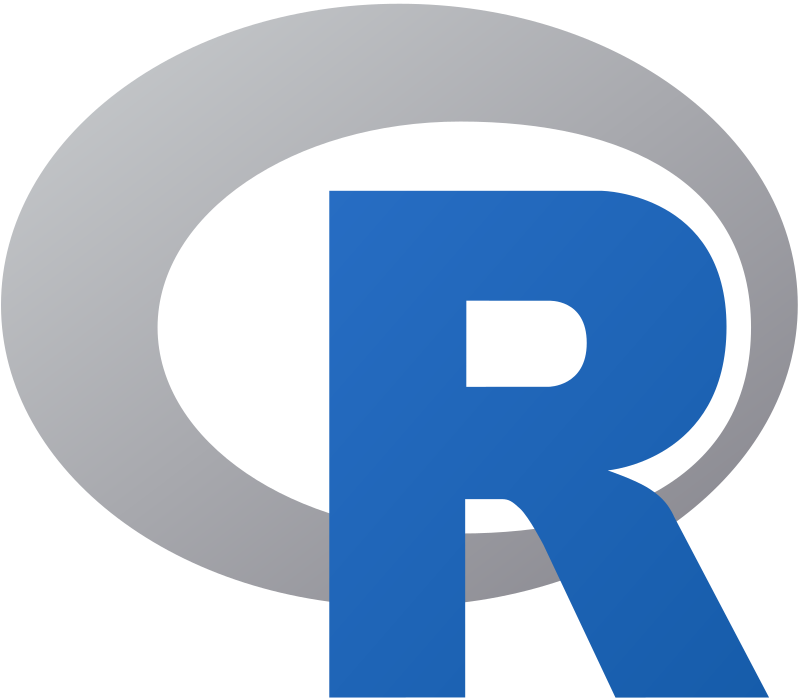 Where are we now?
Highest richness:
Williams: 112/165
Lake: 109
Geuga: 108
Protage:108
Summit: 108
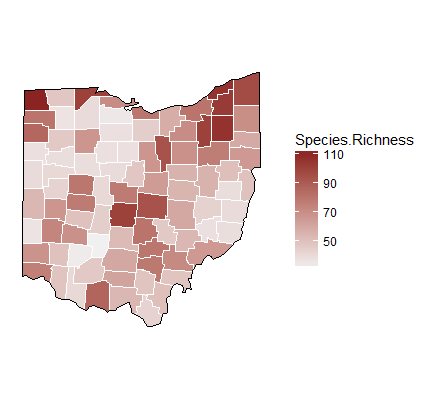 Where are we now?
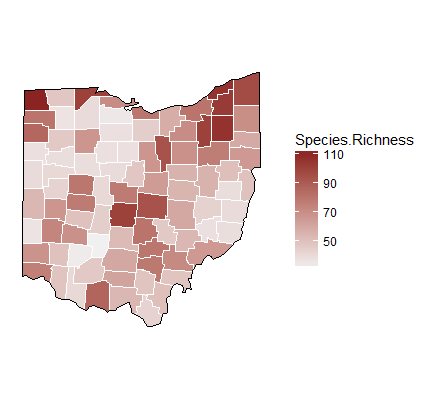 Lowest richness:
Fayette: 32/165
Clinton: 34/165
Sandusky: 35/165
Henry: 37/165
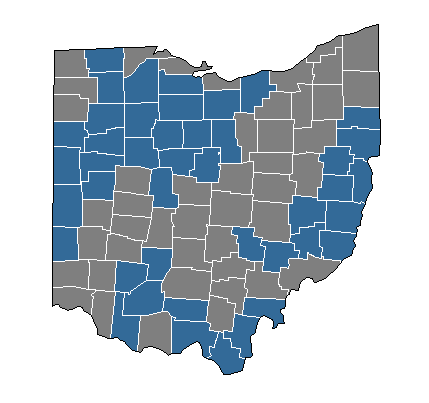 Where to focus?
Counties with fewer than 300 observations* in database
43 counties!
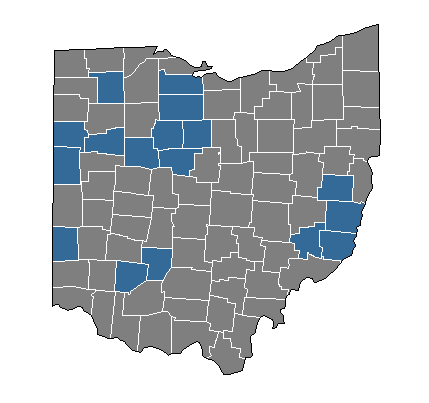 Where to focus?
Counties with fewer than 40 species in database
17 counties!
Where to focus?
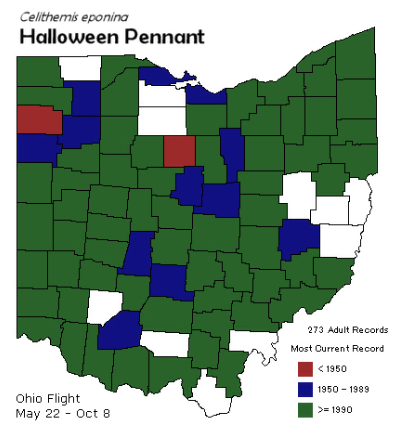 Cover the map
Where to focus?
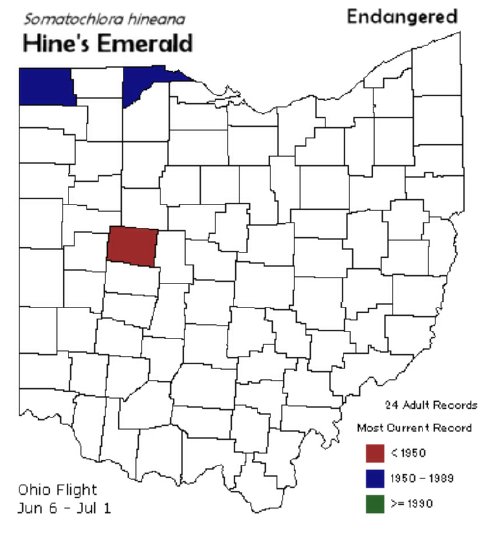 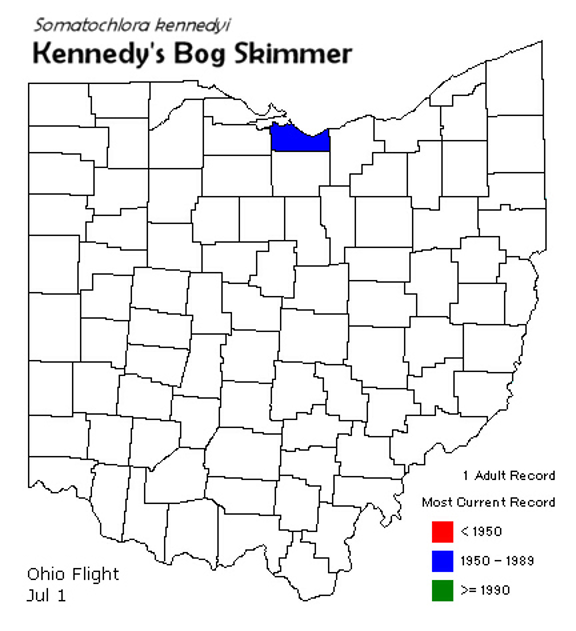 Habitat specific searches
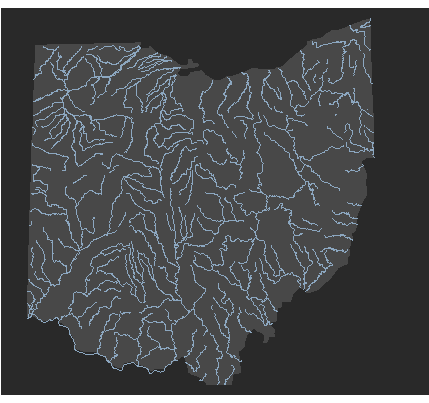 Where to focus?
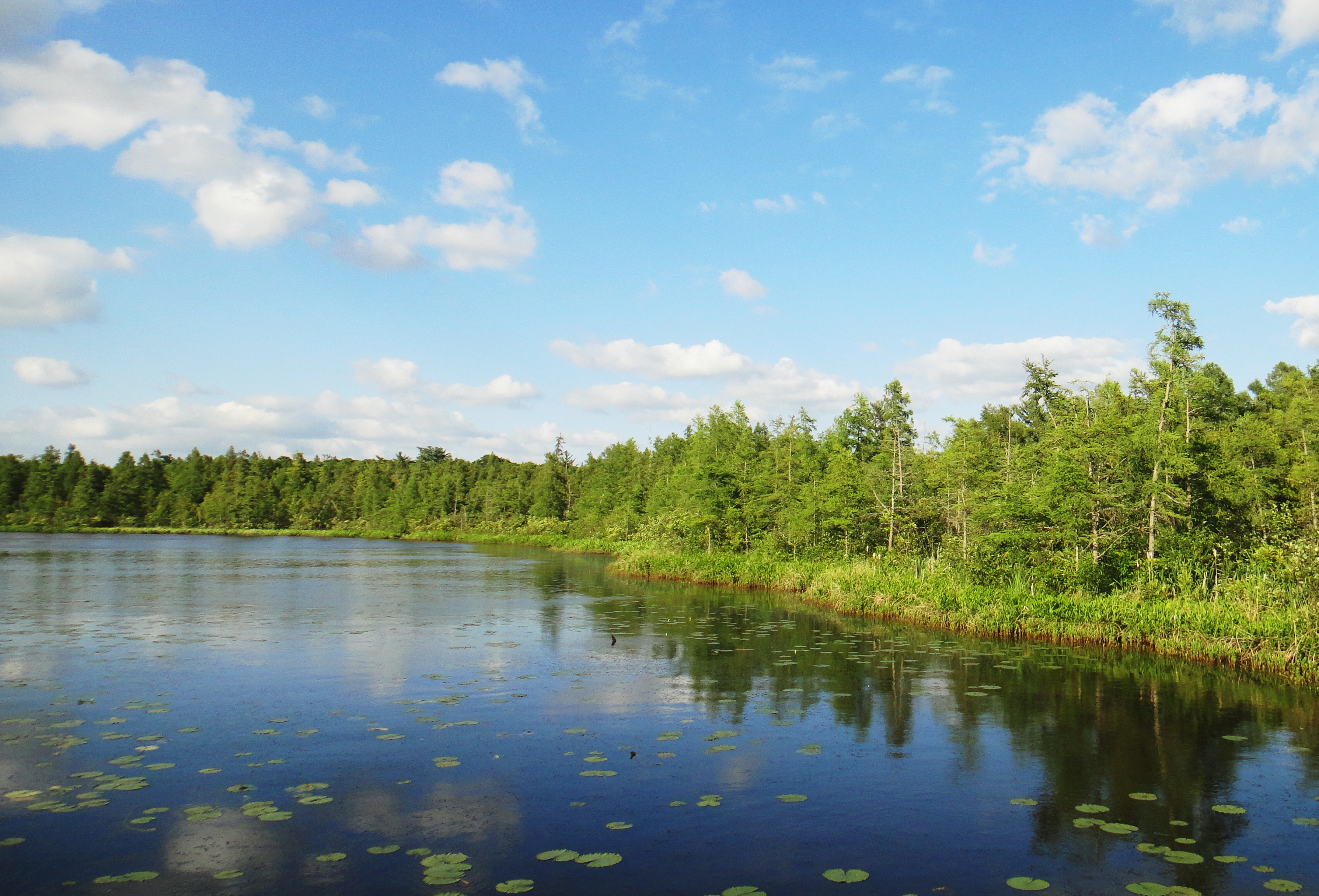 Preserved/pristine habitat
BUT
How can you help?
Physical collections
Photo submissions
Vetting ID’s on iNaturalist
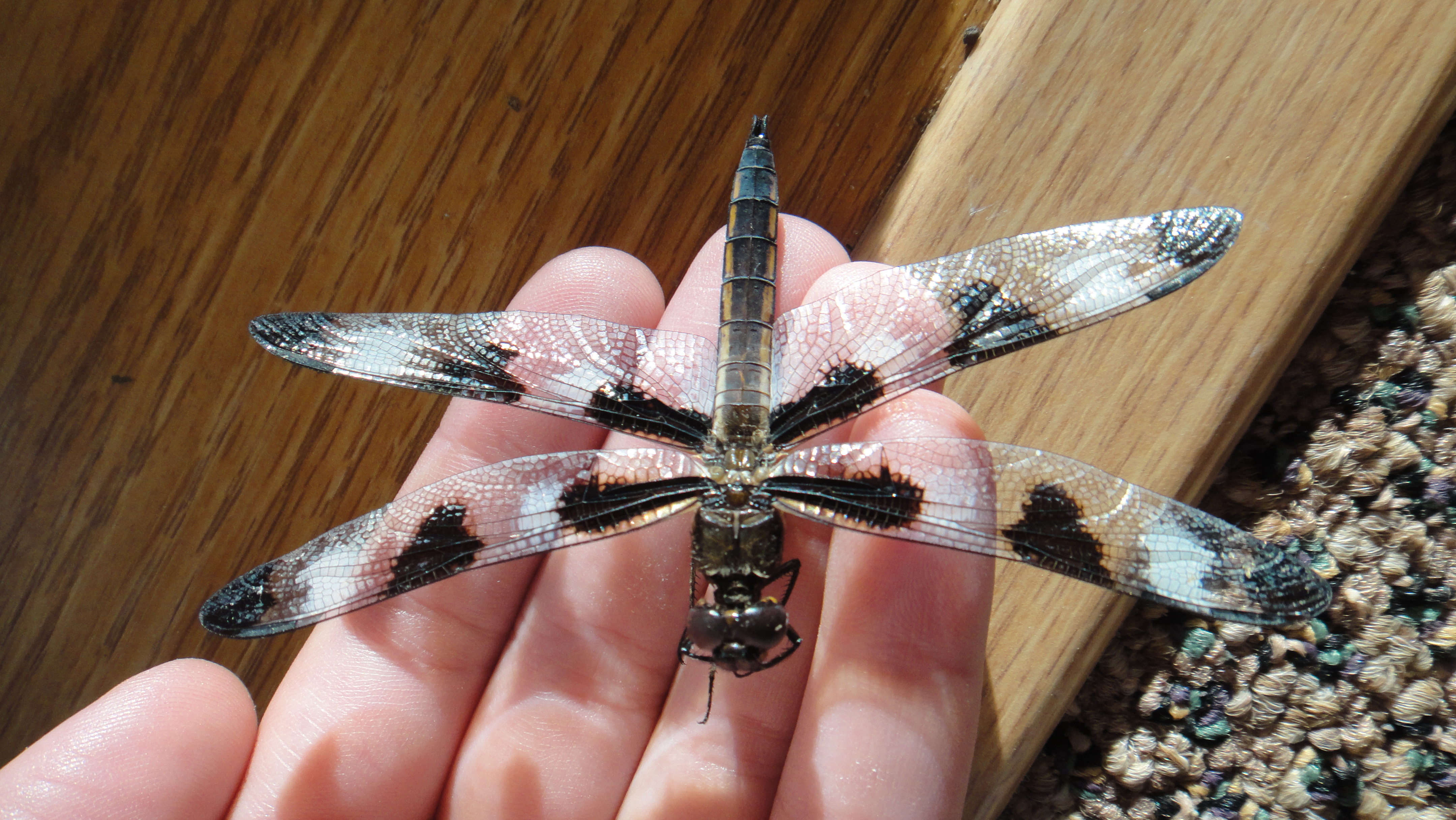 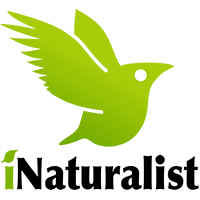 Organization
Regions
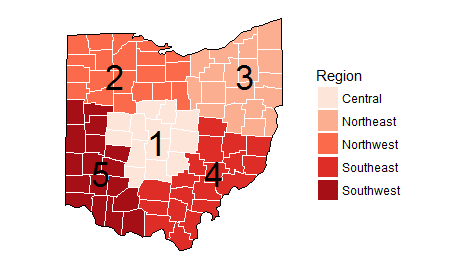 Same as ODNR
1. M. Spring & Bob G.
2. Shane Myers
3. Linda Gilbert
4. Lynda Andrews
5. Jim Lemon
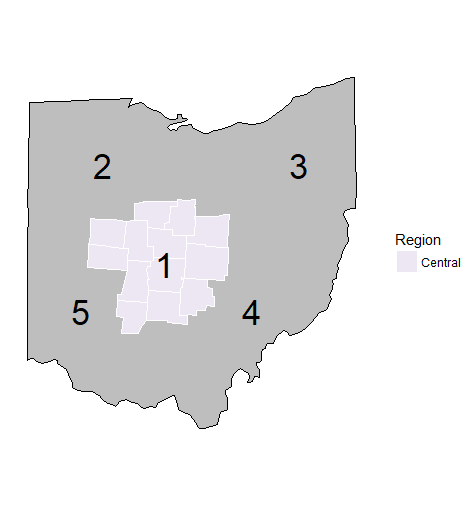 Meet your coordinator: State & CE
MaLisa Spring
Master’s of Science in Entomology from The Ohio State University
Bachelor’s of Science in Biology from Marietta College
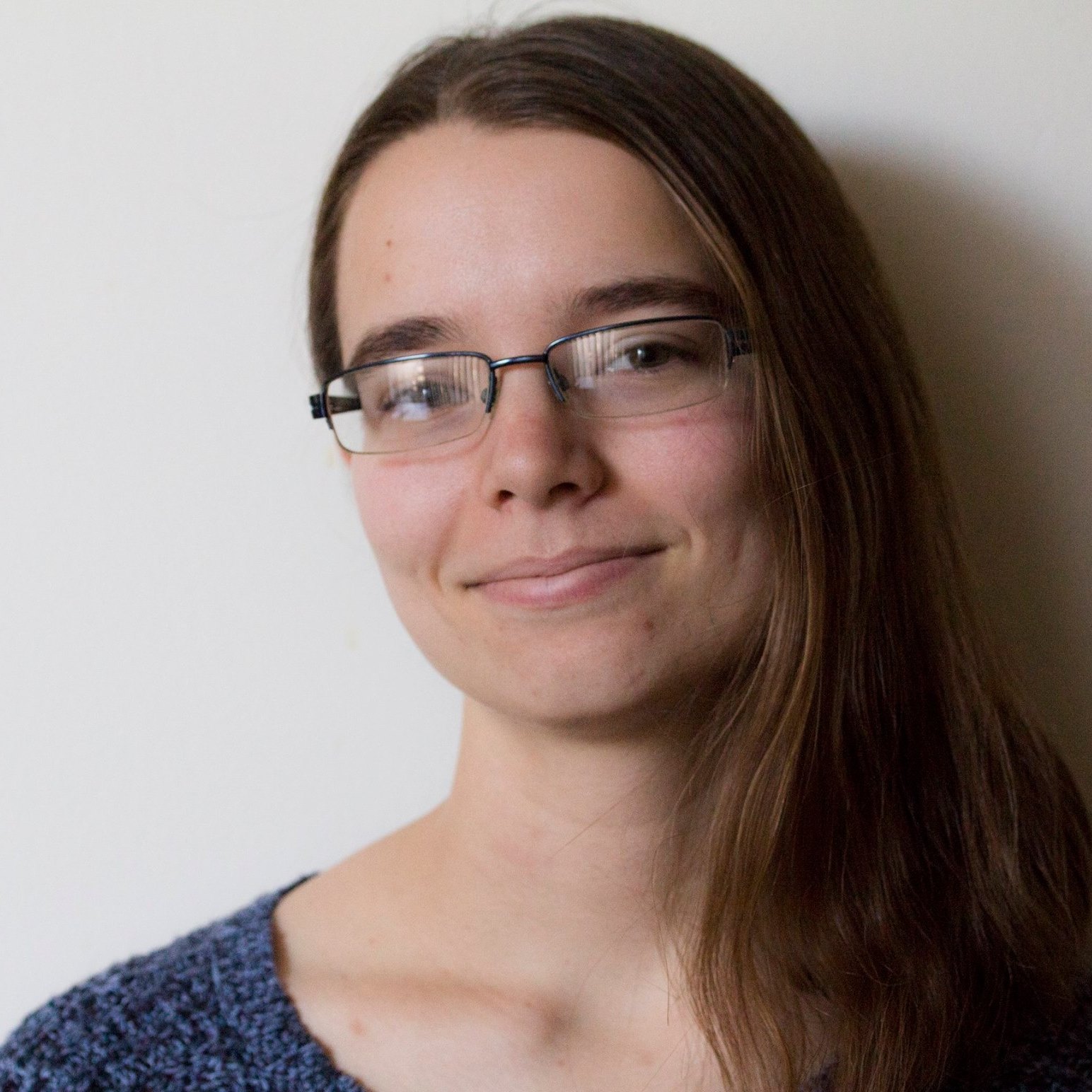 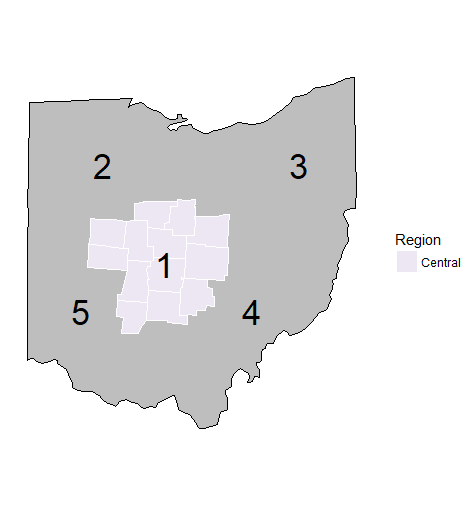 Meet your coordinator: Central
Bob Glotzhober
33 years at Ohio Historical Society
Coordinated previous 1991-1999 state wide survey
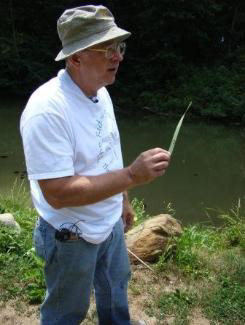 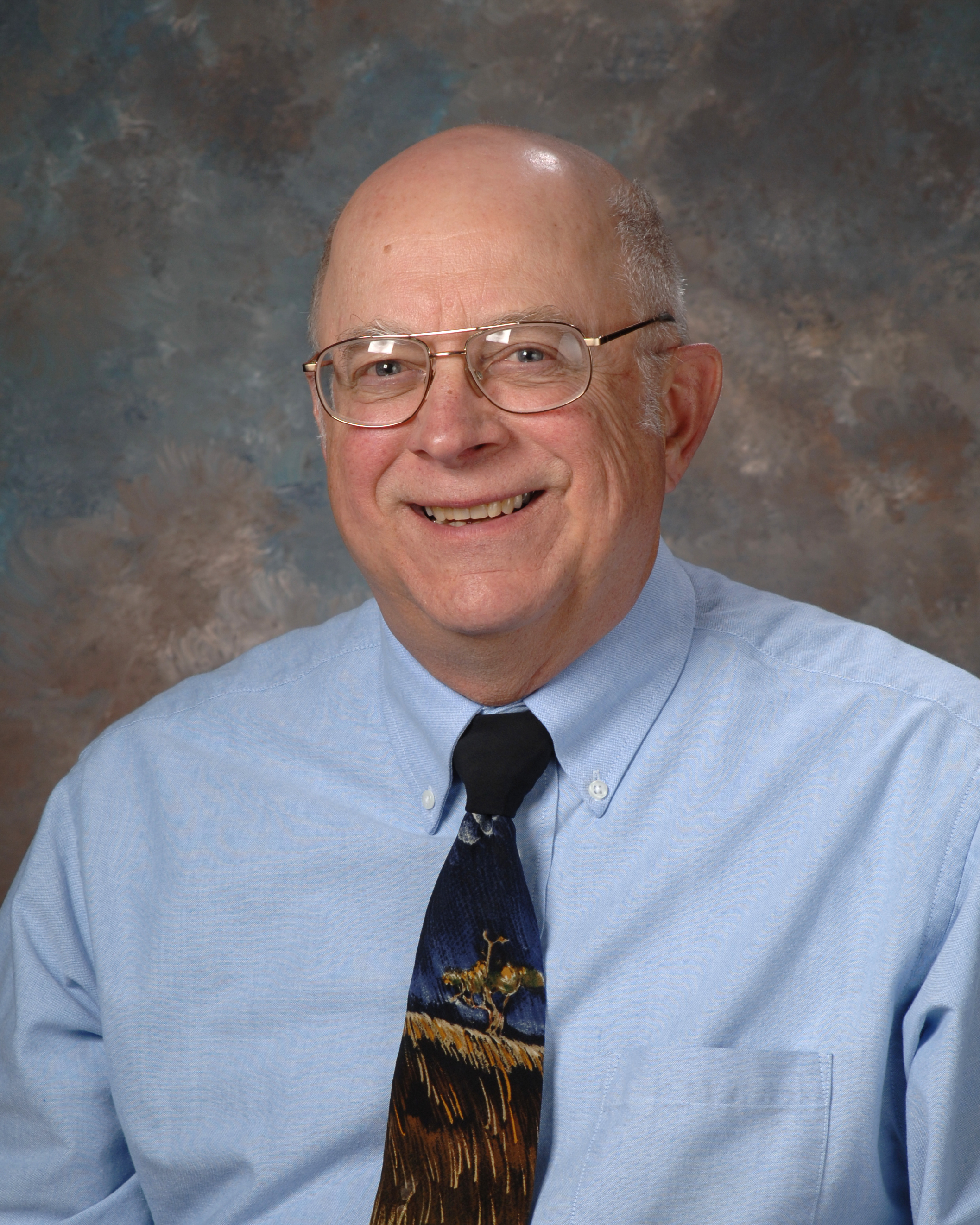 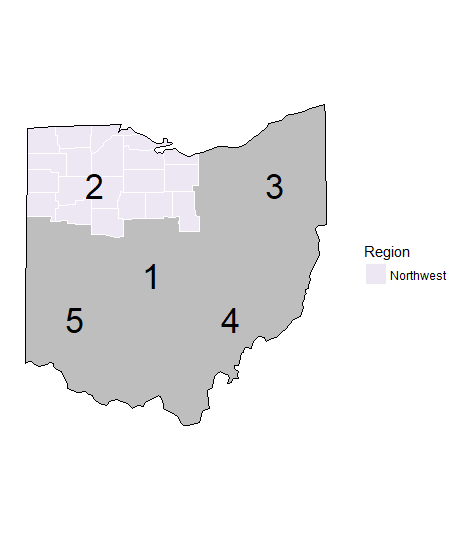 Meet your coordinator: Northwest
Shane Myers
Bachelor’s in Wildlife Biology from University of Findlay
Blanchard River Watershed Partnership and Hancock Co. Parks Foundation
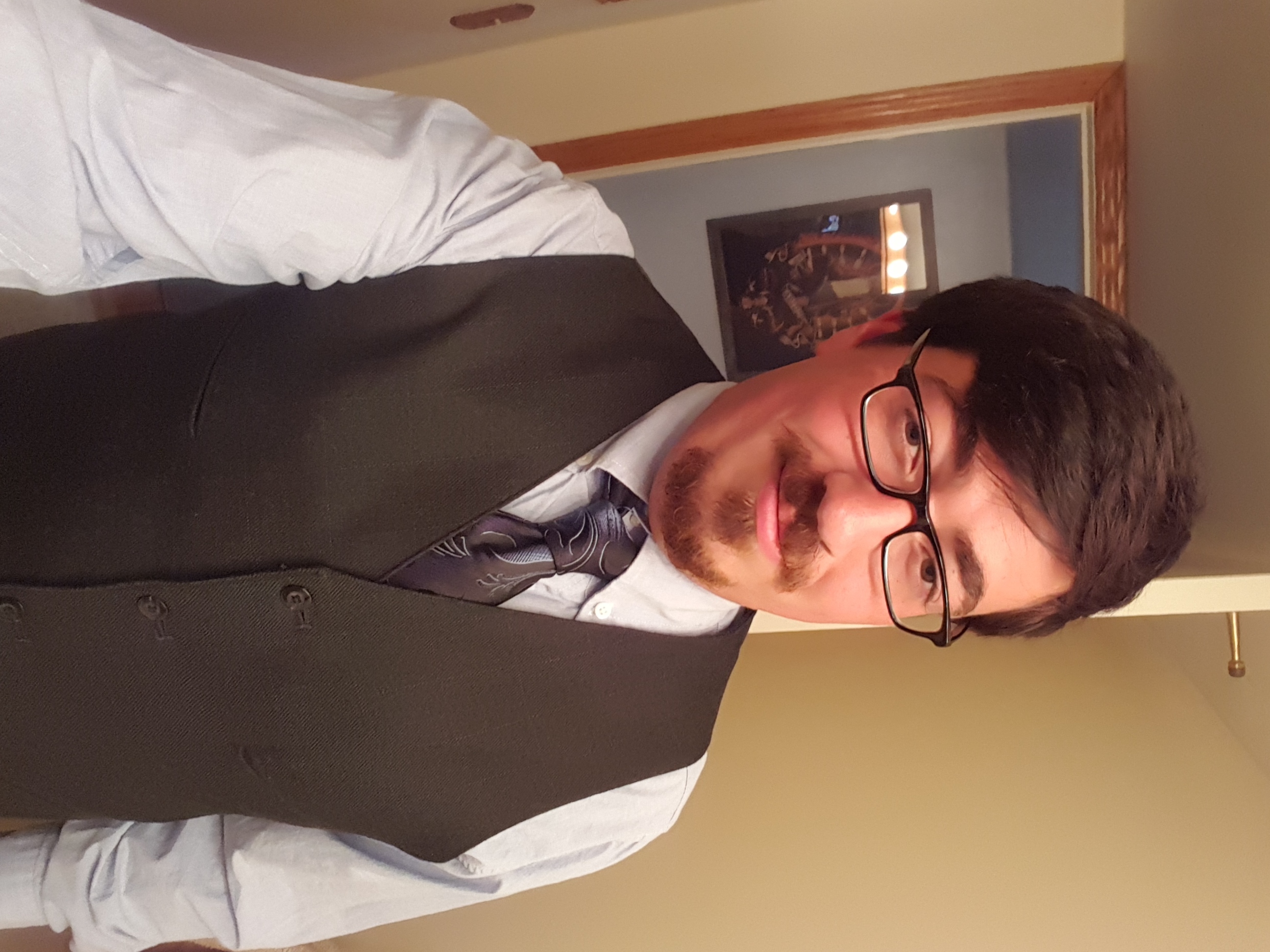 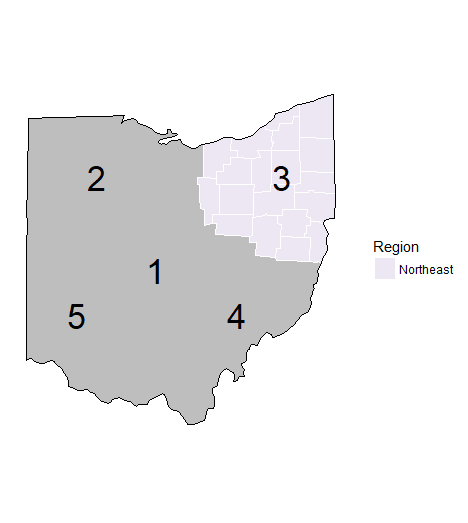 Meet your coordinator: Northeast
Linda Gilbert
Naturalist at the Geauga Park District
Co-author of Dragonflies and Damselflies of Northeast Ohio
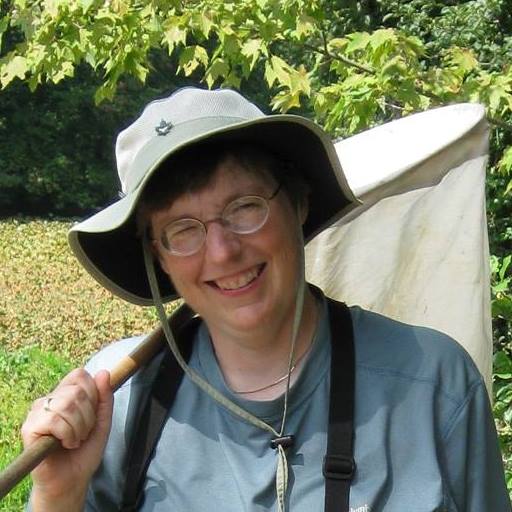 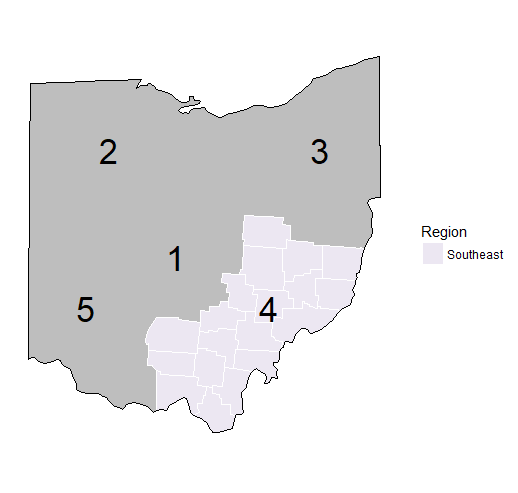 Meet your coordinator: Southeast
Lynda Andrews
Supervisory Wildlife Biologist on the Wayne National Forest
First woman to be hired full time in Kentucky Dept. of Fish and Wildlife Resources
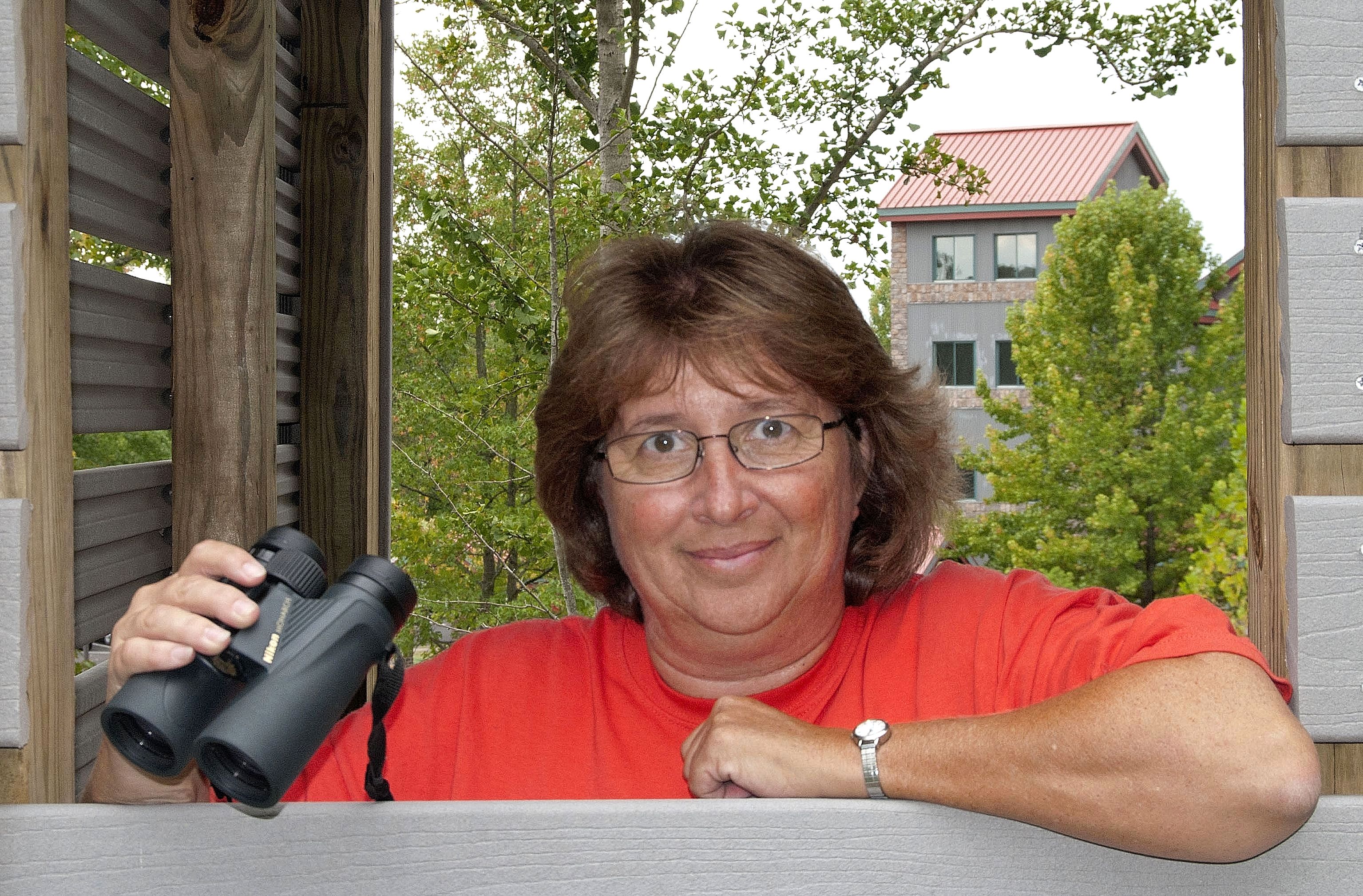 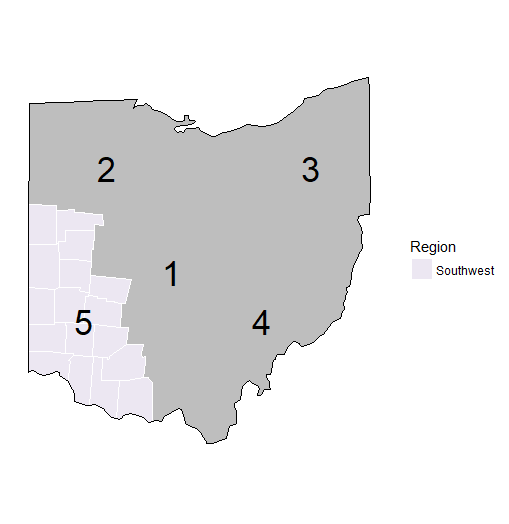 Meet your coordinator: Southwest
Jim Lemon
Retired Ohio State Entomologist
Leads tours at Cedar Bog SNP and other areas
Urbana Tree Commission co-chair
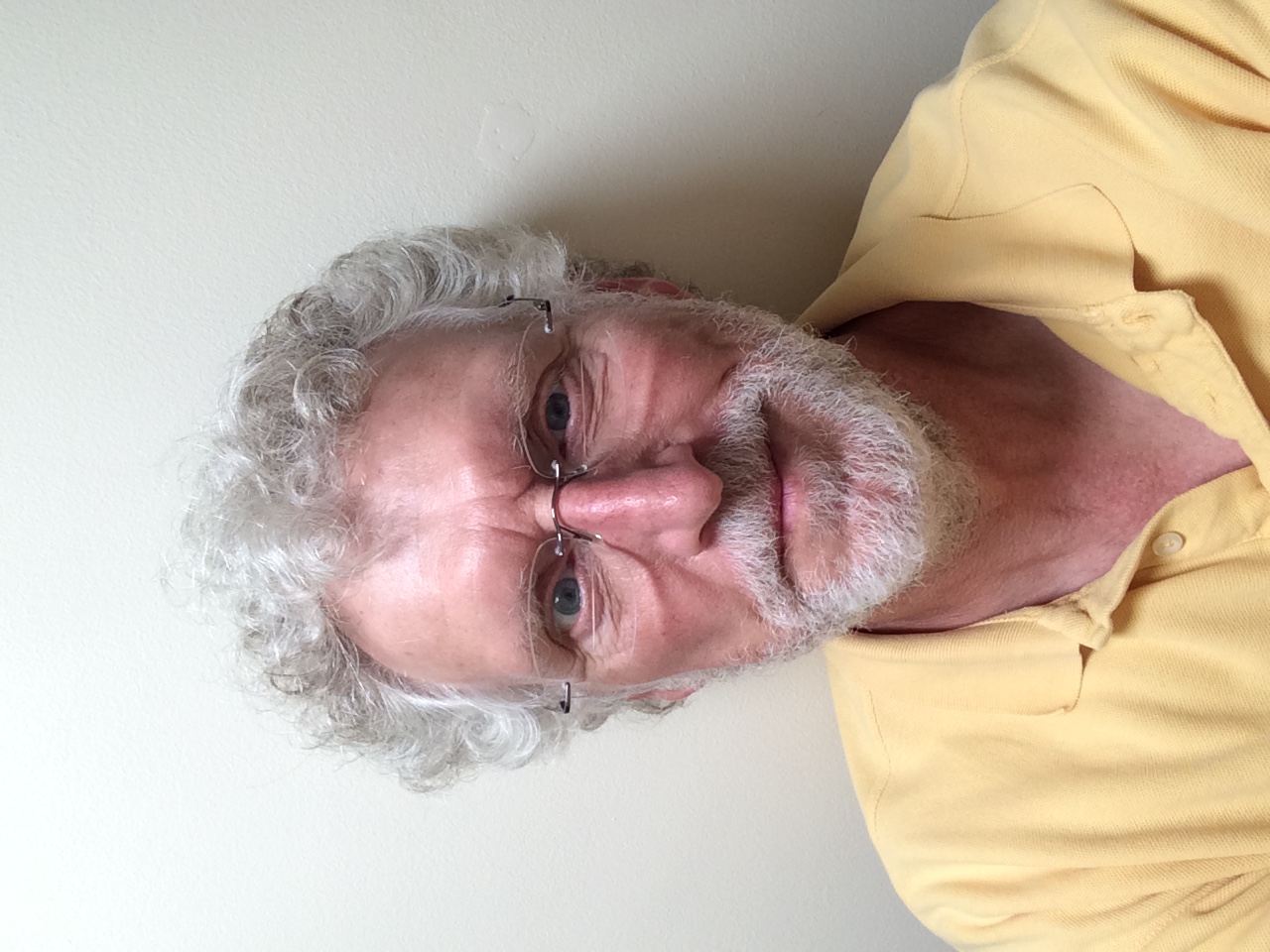 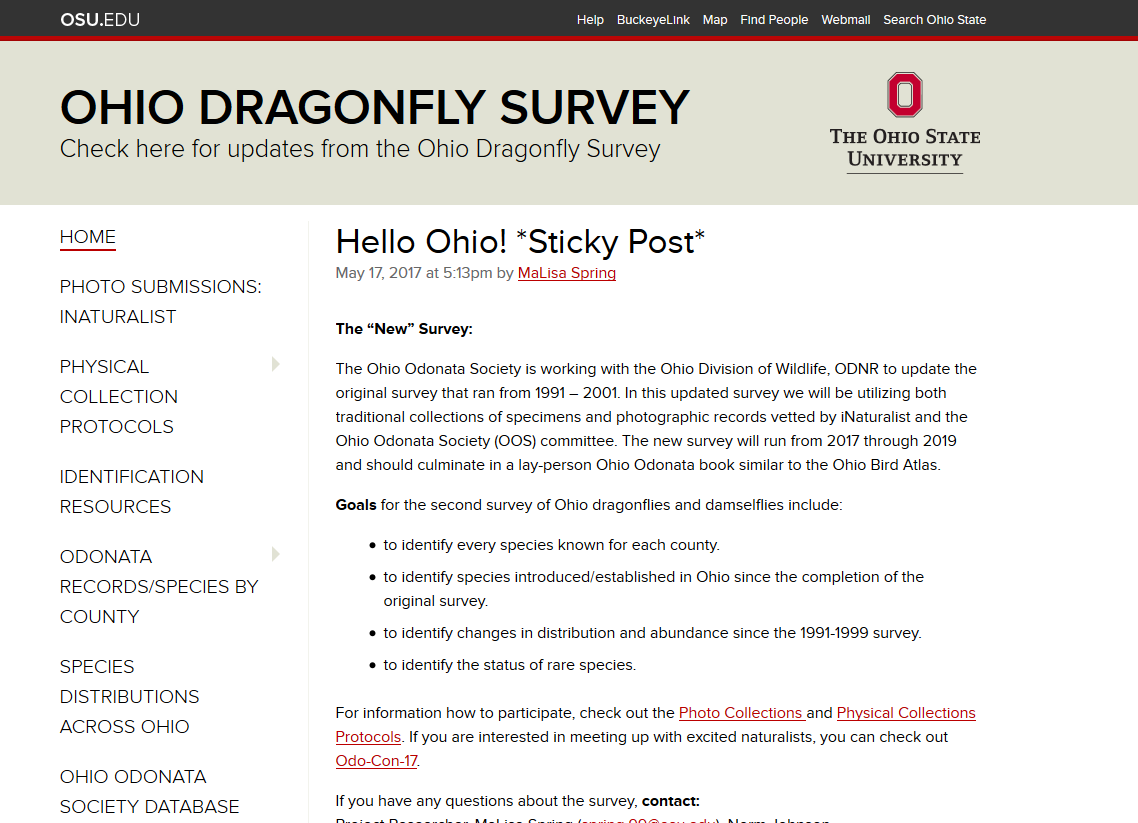 u.osu.edu
/ohioodonatasurvey/
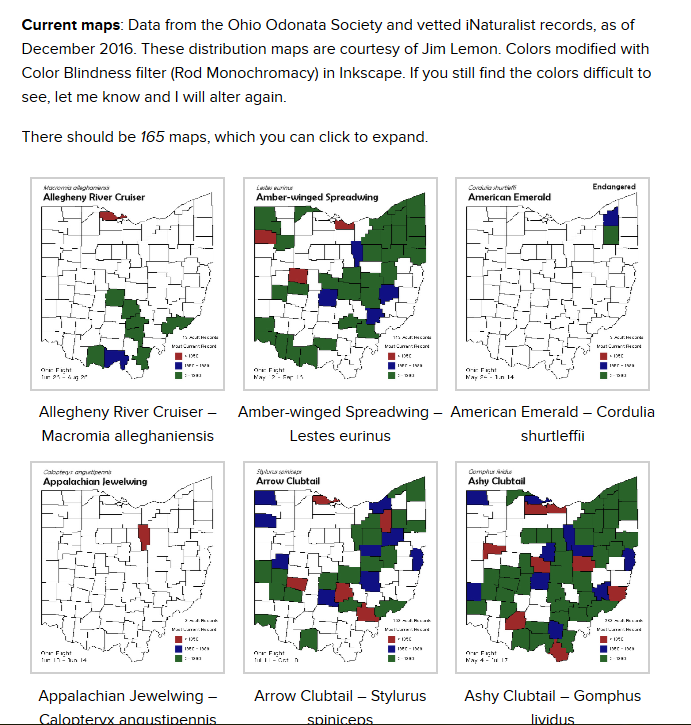 u.osu.edu
/ohioodonatasurvey/
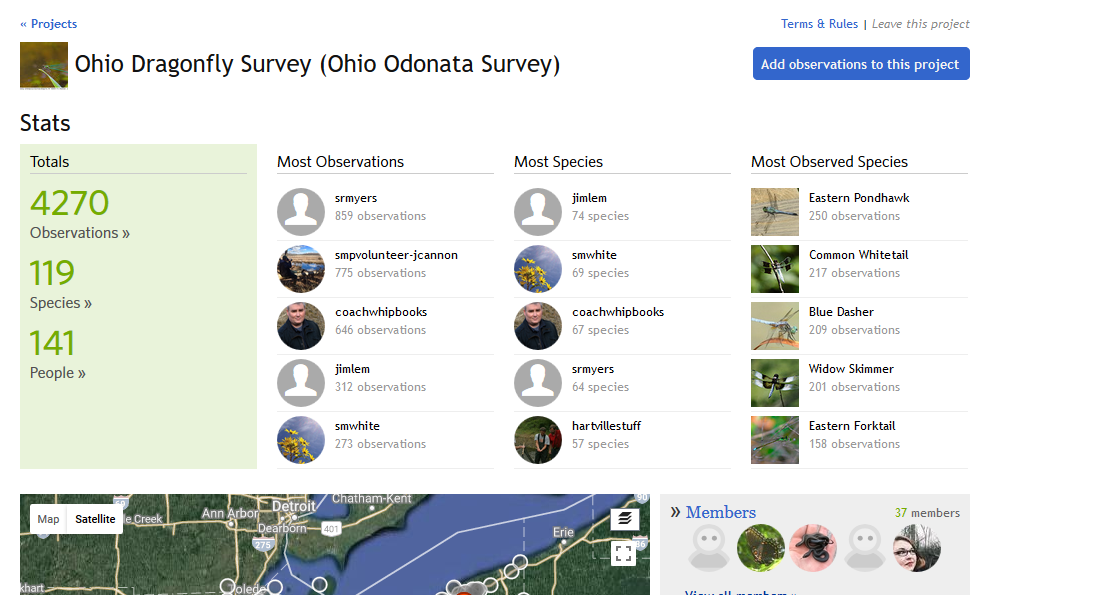 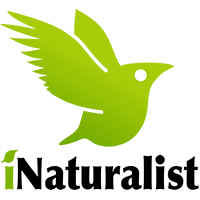 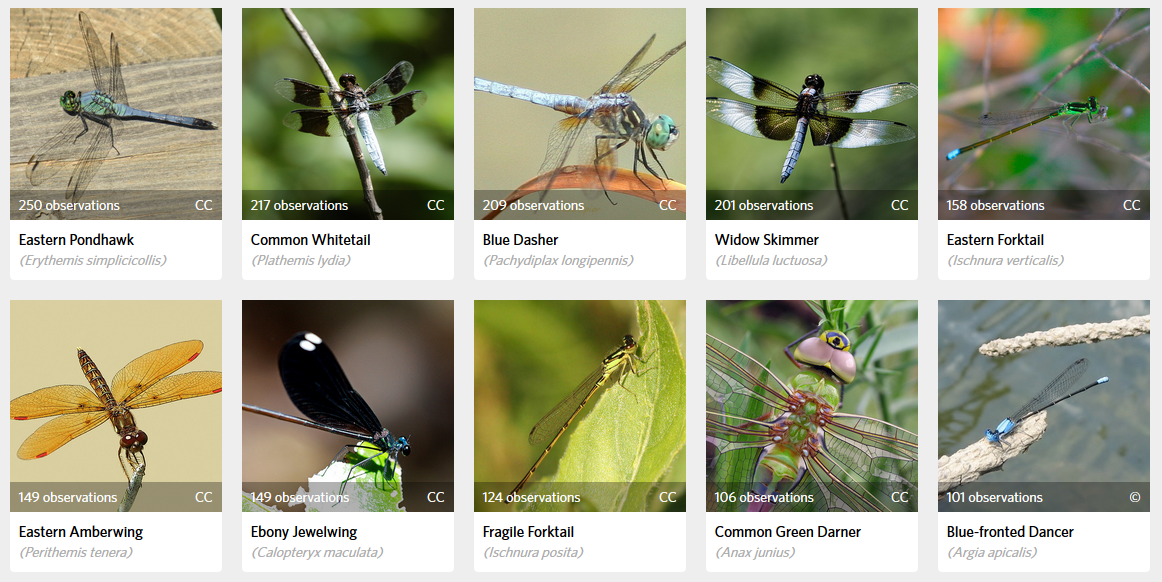 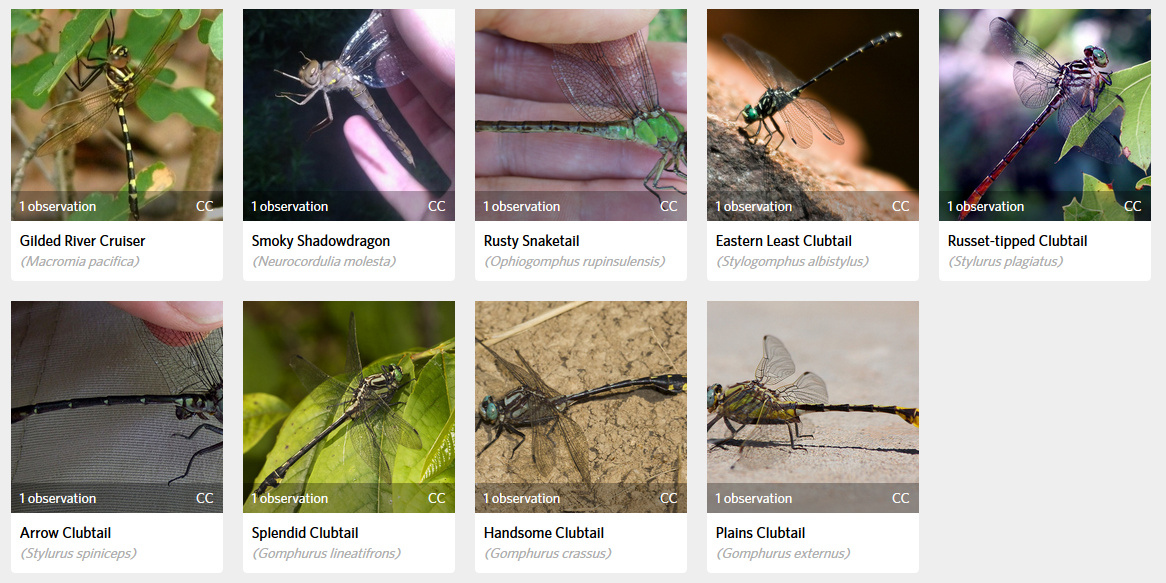 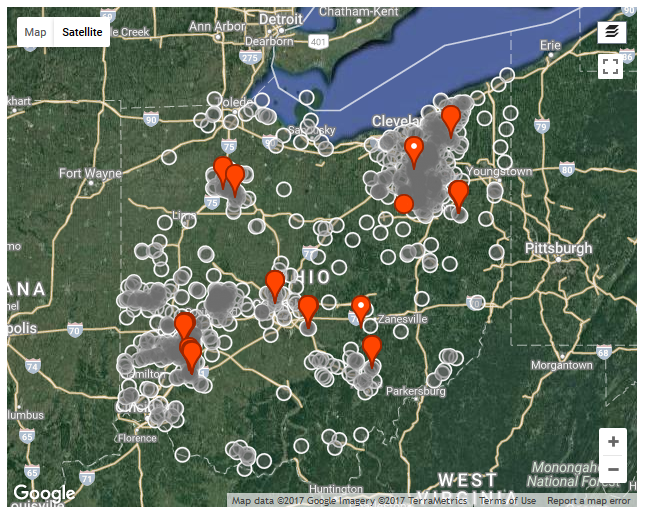 questions?
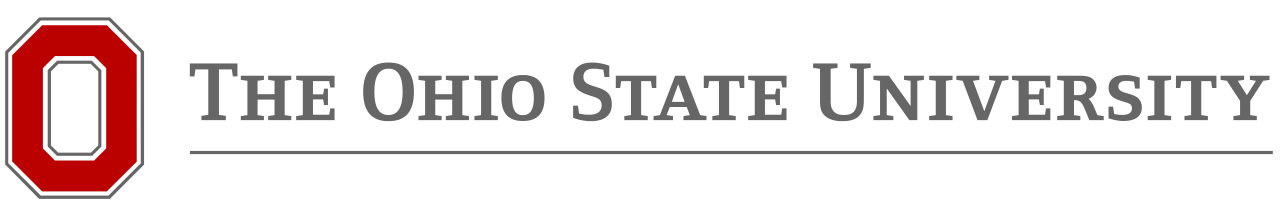 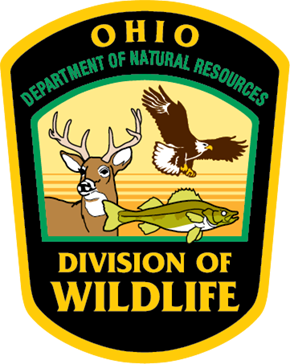 MaLisa Spring
Spring.99@osu.edu
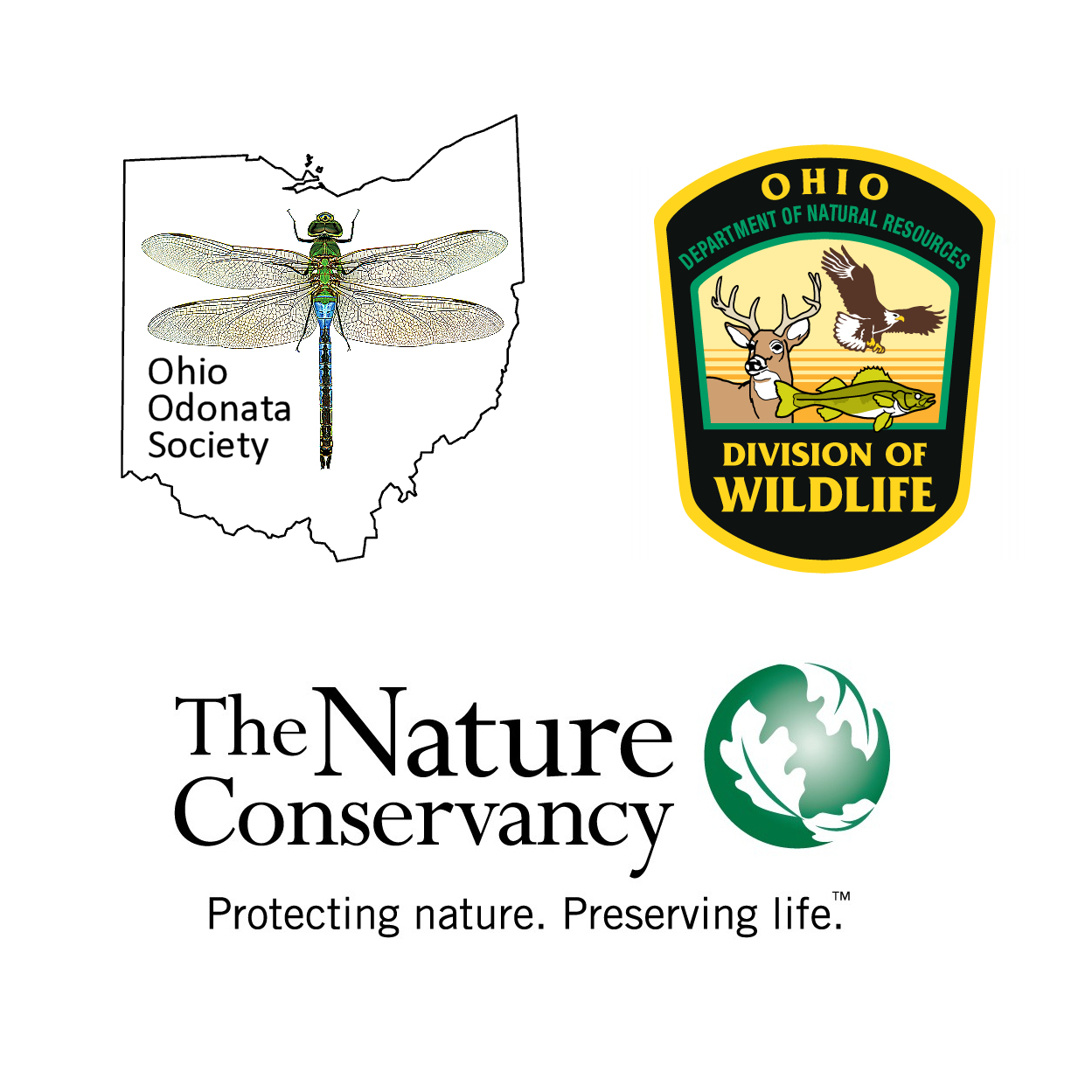